ENERGYBINGO
ABILITY TO DO WORK DESCRIBES ______
ENERGY
DEFINE KINETIC ENERGY
ENERGY OF MOTION
TYPES OF ENERGY
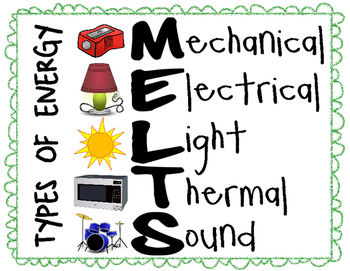 [Speaker Notes: https://www.teacherspayteachers.com/Product/Types-of-Energy-Poster-MELTS-2510345]
LIST THE TYPES OF NON-RENEWABLE ENERGY
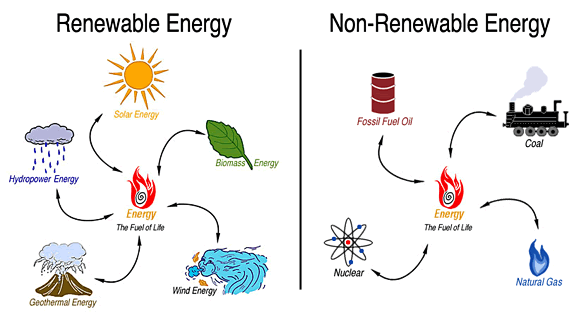 [Speaker Notes: https://sites.google.com/a/pvlearners.net/nicholas-leto/blog/nonrenewableandrenewableenergyoverview]
LIST THE TYPES OFRENEWABLE ENERGY
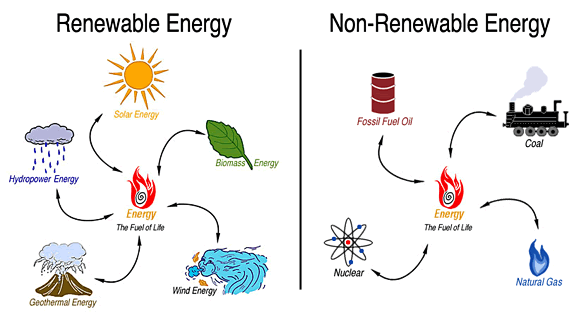 NAME THE ENERGY TRANSFORMATION
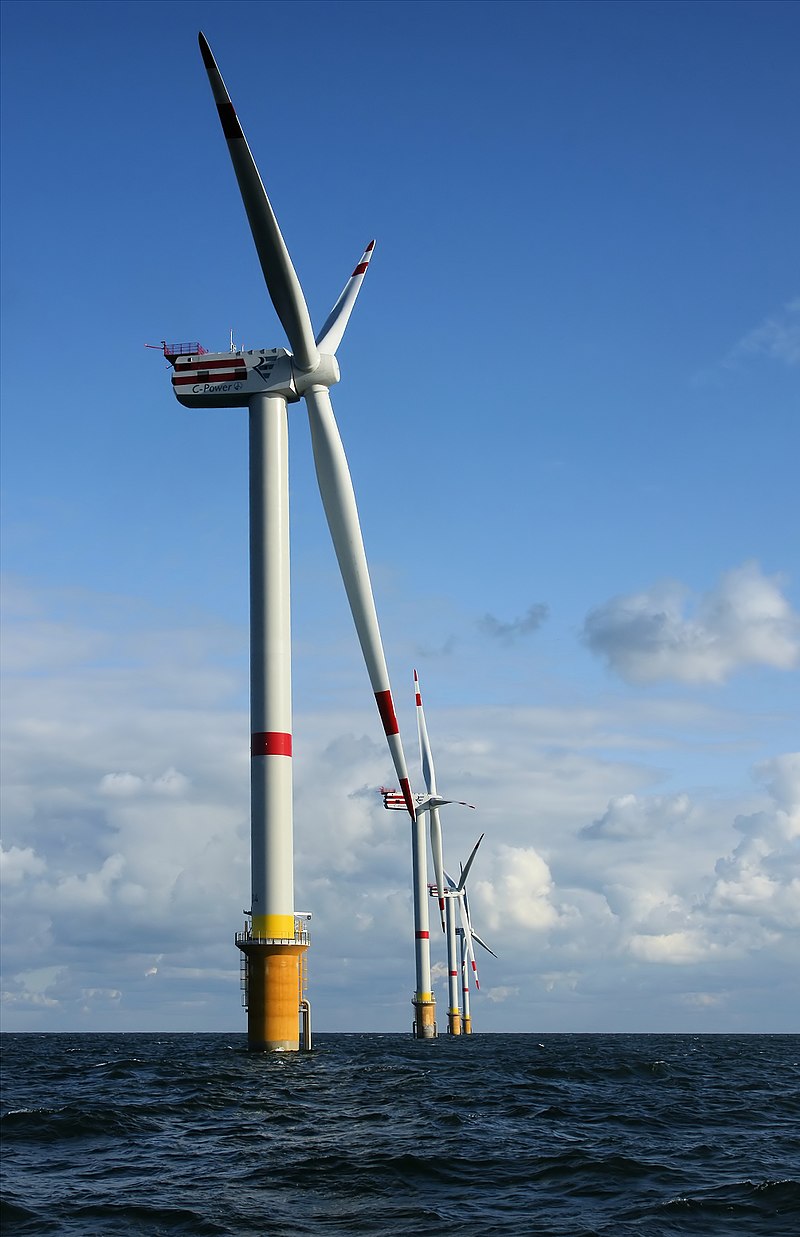 MECHANICAL -> ELECTRICAL
[Speaker Notes: By © Hans Hillewaert, CC BY-SA 4.0, https://commons.wikimedia.org/w/index.php?curid=6361901]
NAME THE ENERGY TRANSFORMATION
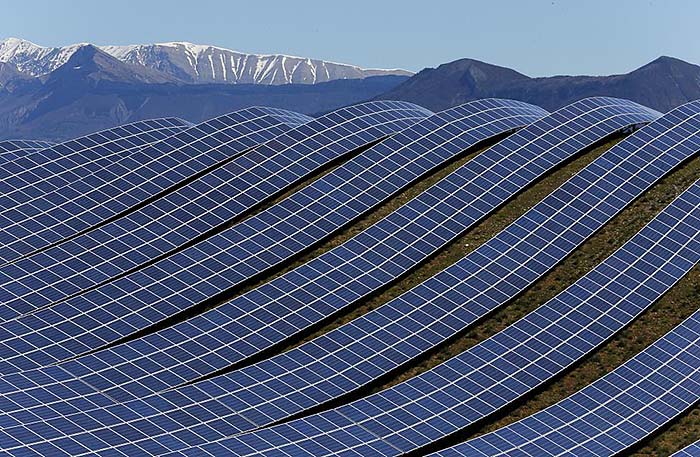 RADIANT -> ELECTRICAL
[Speaker Notes: https://offgridworld.com/112780-solar-panels-frances-largest-solar-energy-farm/]
NAME THE ENERGY TRANSFORMATION
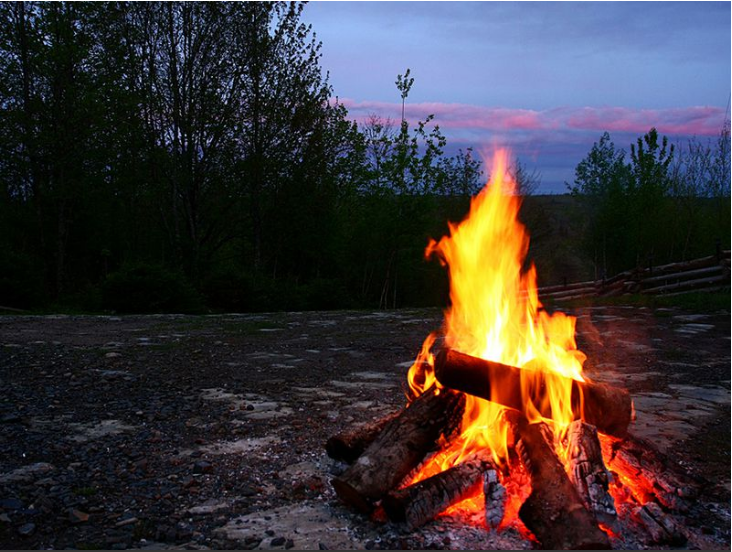 CHEMICAL -> HEAT
[Speaker Notes: https://www.smithsonianmag.com/smart-news/how-build-perfect-campfire-180955564/]
NAME THE ENERGY TRANSFORMATION
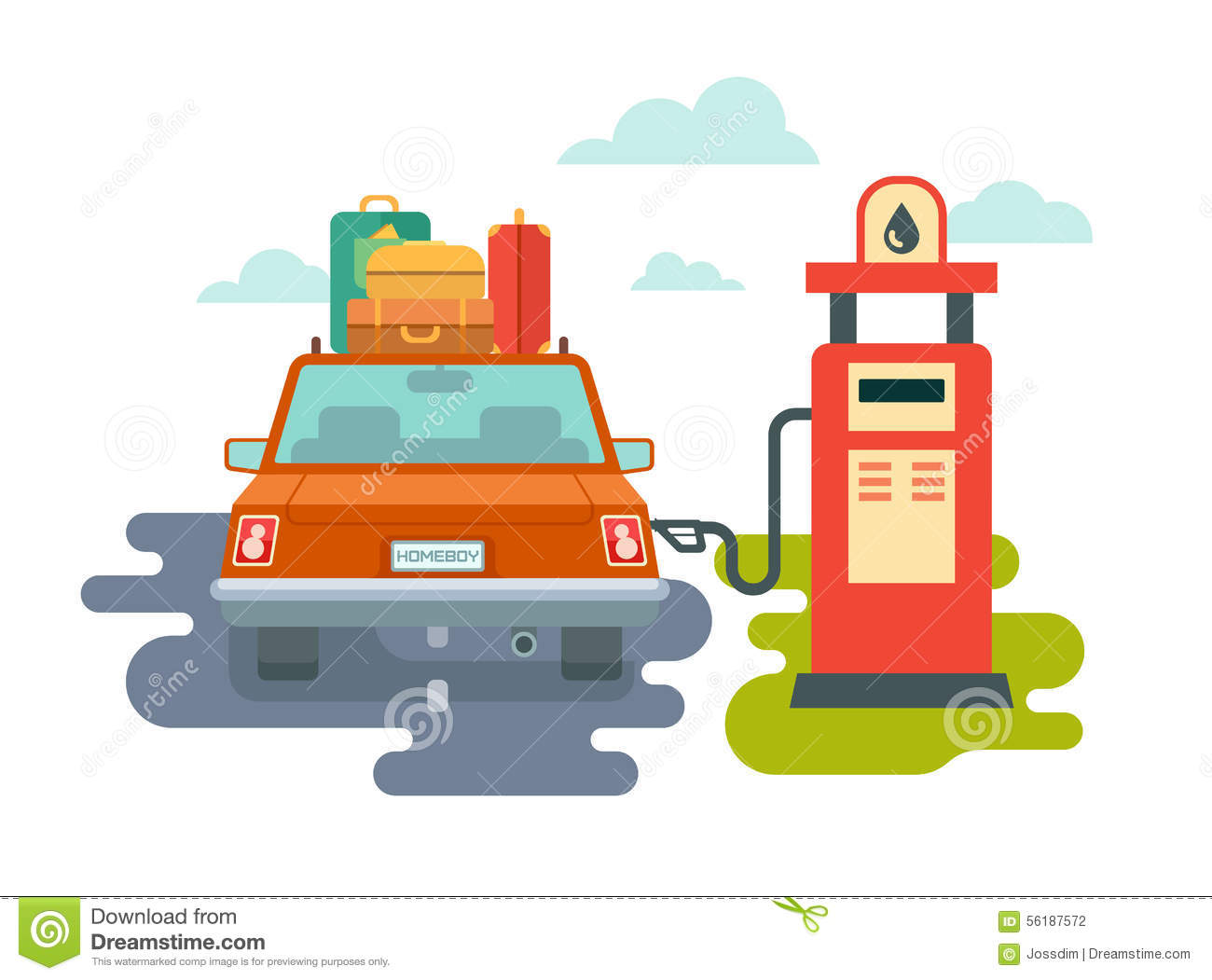 CHEMICAL -> MECHANICAL
[Speaker Notes: https://www.dreamstime.com/stock-illustration-refuel-car-gas-station-concept-flat-illustration-image56187572]
PAUSE BINGO!WHY IS IT IMPORTANT TO CONSERVE ENERGY?
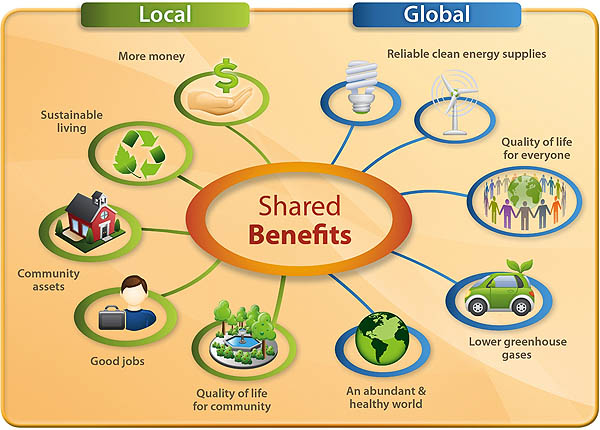 [Speaker Notes: This slide is for a short discussion. The teacher should pose questions that draw students to conclusions regarding energy consumption and environmental quality.
Examples:
Energy is not unlimited!
What might happen if your town’s population grew too high, and there wasn’t enough energy for every home and school?
	Prices would increase significant
	Power shortage would increase in frequency
	Schools may have a difficult time functioning
Energy creates pollution!
What might happen to the air we breath if more/increased rates of coal (for heat) or oil (for transportation) is burnt into the atmosphere?  
	Increases in particulate matter will cause visibility and breathability problems.
Do you think this changes the quality of water in our streams? What might happen to the fish and aquatic organisms if the quality degrades through increased energy consumption?
	Particles in the streams might increase, causing difficulty in aquatic life to breath and live.
What happens when you keep your vehicle idling for several minutes at a time? What if 100,000 people idled for these few minutes, what would the air quality look like?
	[open question]
Our energy consumption is really poorly managed – how might we control this as population continues to grow? 
	[open question… transition to next slide]

Lower electricity bills and service costs. Exhaustible sources of energy. 


https://www.green-modeling.com/sustainability/benefits-of-energy-conservation-in-our-lives.html]
WHAT IS THE CURRENT POPULATION IN AUSTIN
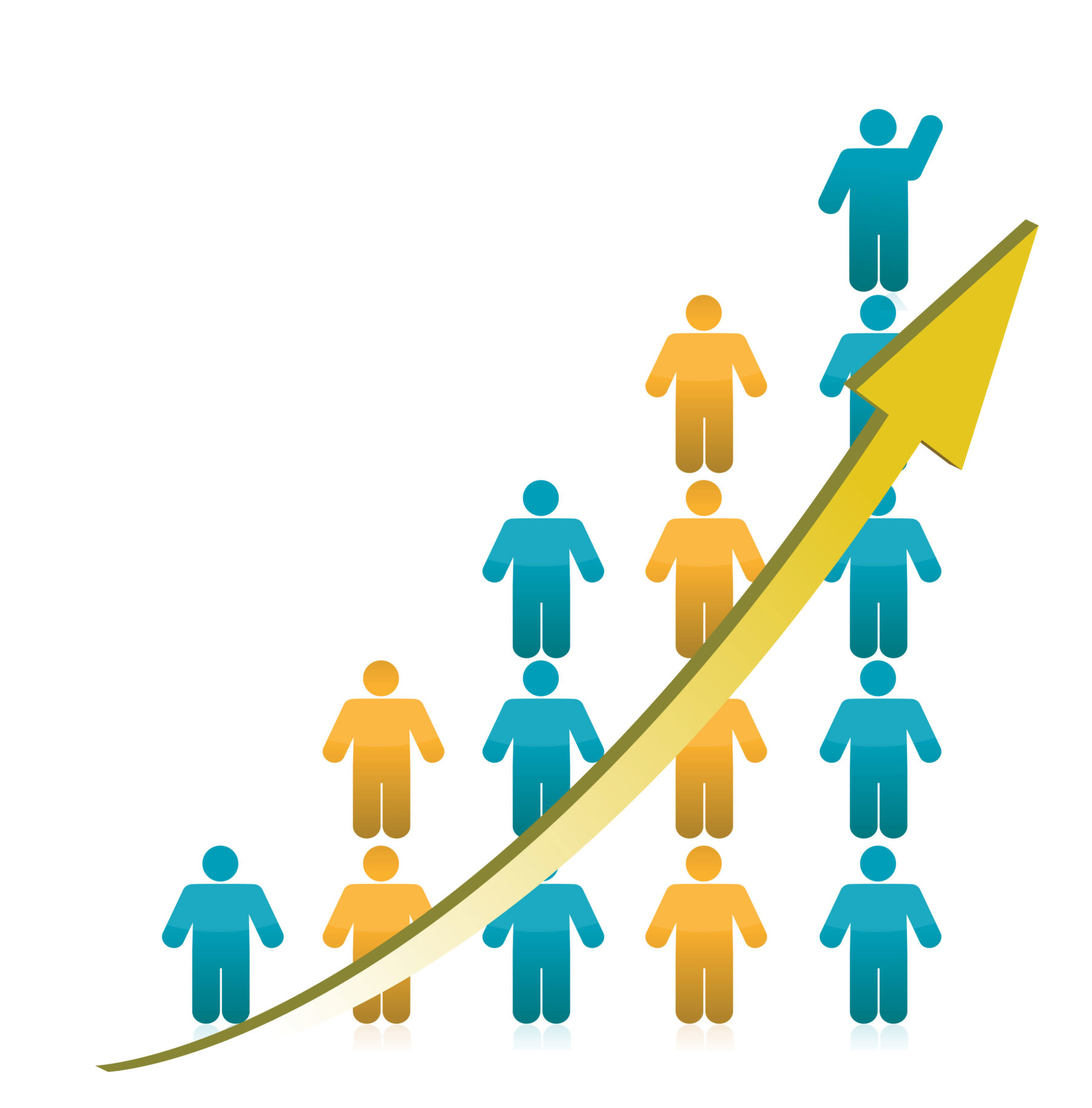 930,000 PEOPLE
[Speaker Notes: http://sciencefacultymagazine.com/natural-sciences-en/biology-en/population/]
WHAT IS THE PROJECTED POPULATION FOR AUSTIN IN 2050
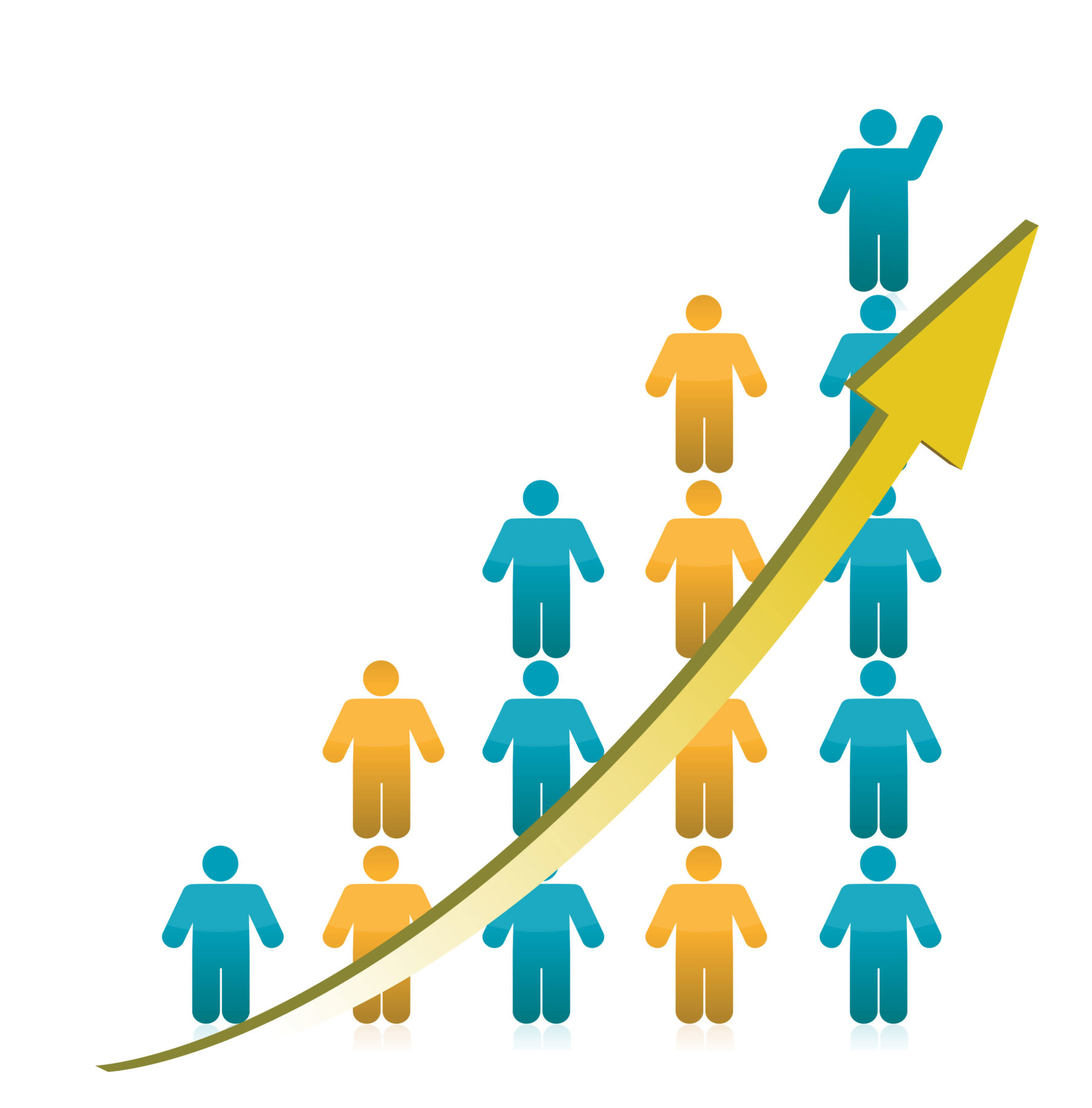 1,900,000 PEOPLE
A 51% INCREASE!
[Speaker Notes: http://sciencefacultymagazine.com/natural-sciences-en/biology-en/population/]
WHAT IS THE CURRENT GLOBAL POPULATION
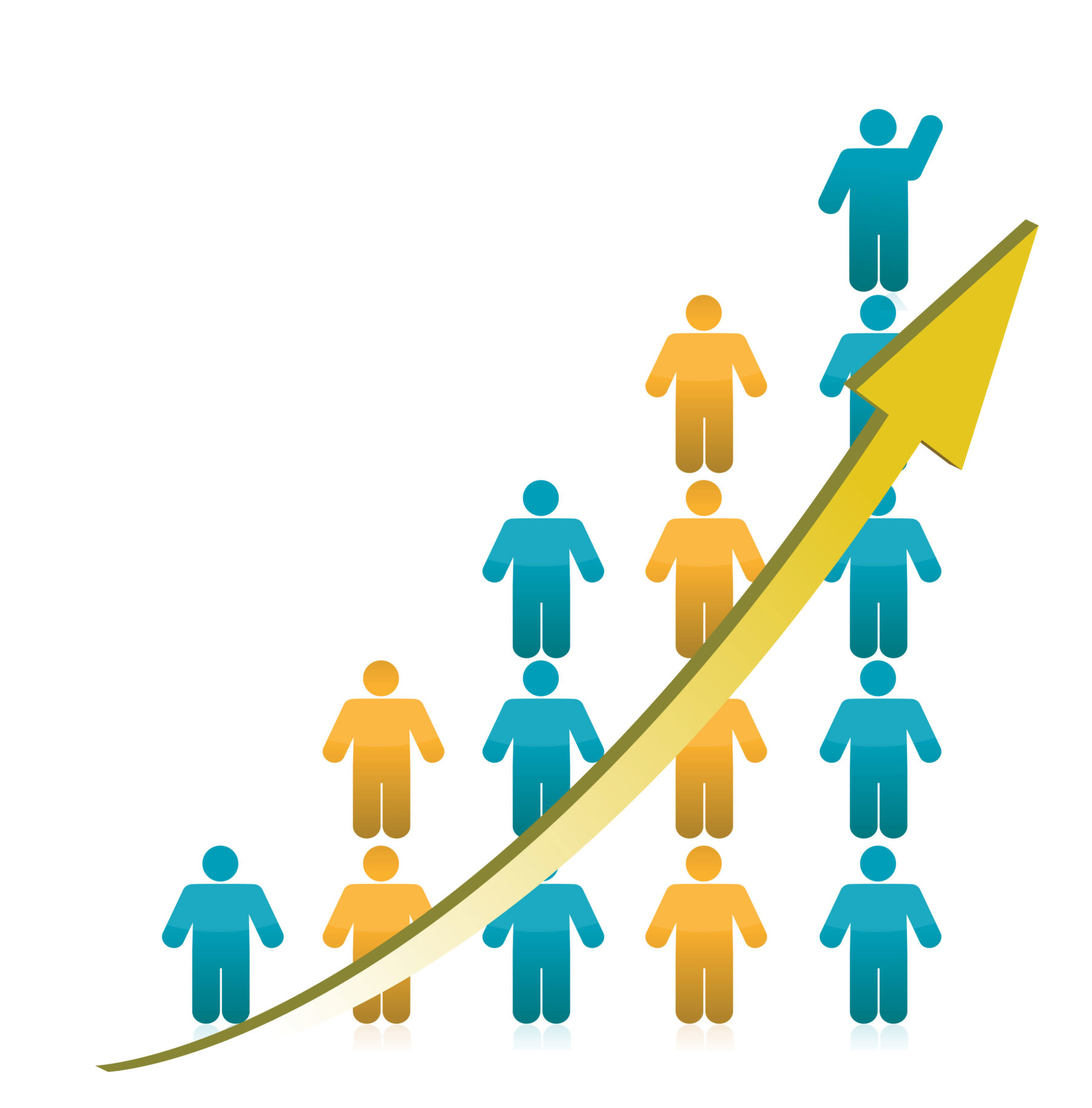 7,6000,000,000 PEOPLE
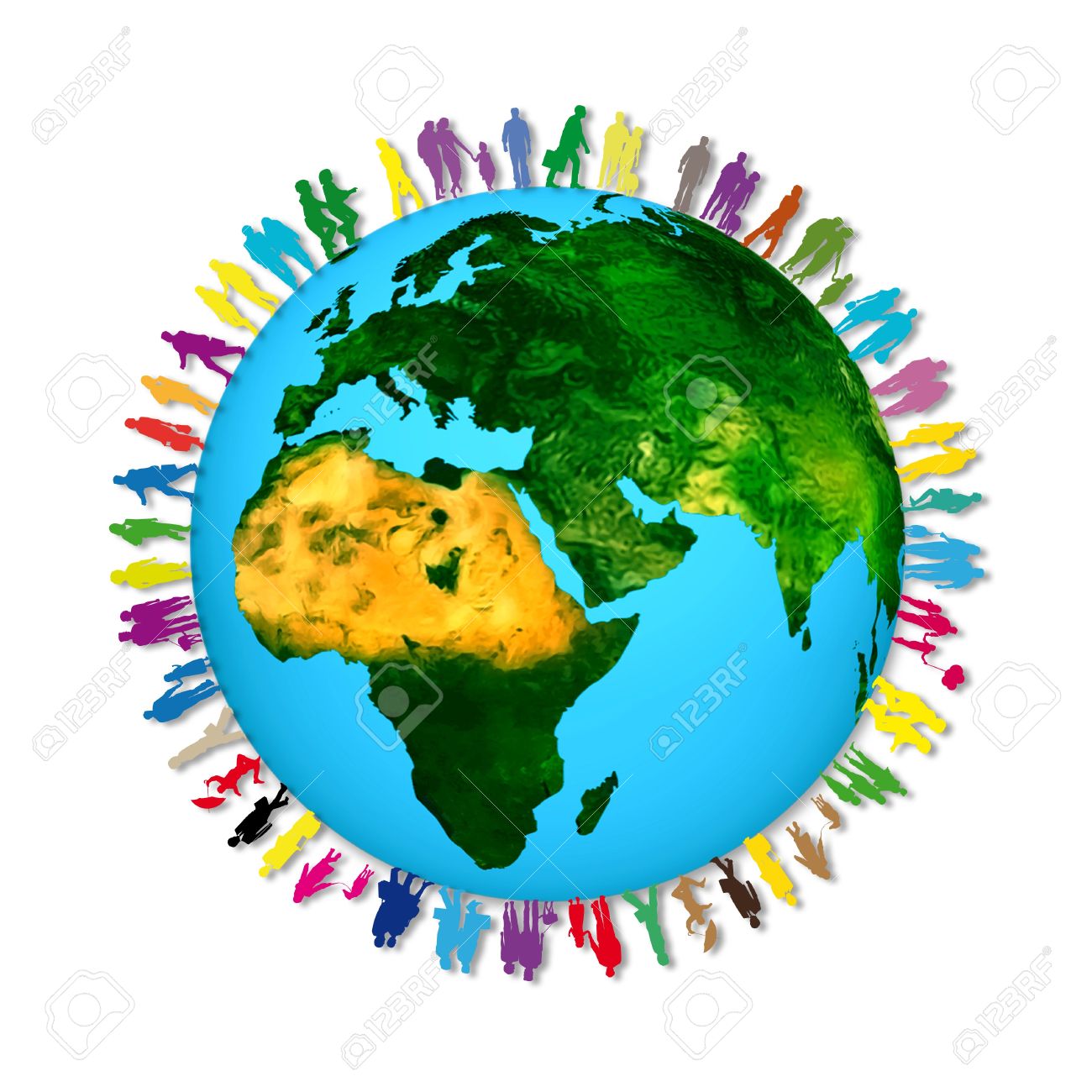 [Speaker Notes: http://sciencefacultymagazine.com/natural-sciences-en/biology-en/population/
https://fr.123rf.com/photo_17887941_silhouettes-de-gens-de-diff%C3%A9rentes-couleurs-autour-de-la-plan%C3%A8te-terre.html]
WHAT IS THE PROJECTED GLOBAL POPULATION FOR 2050?
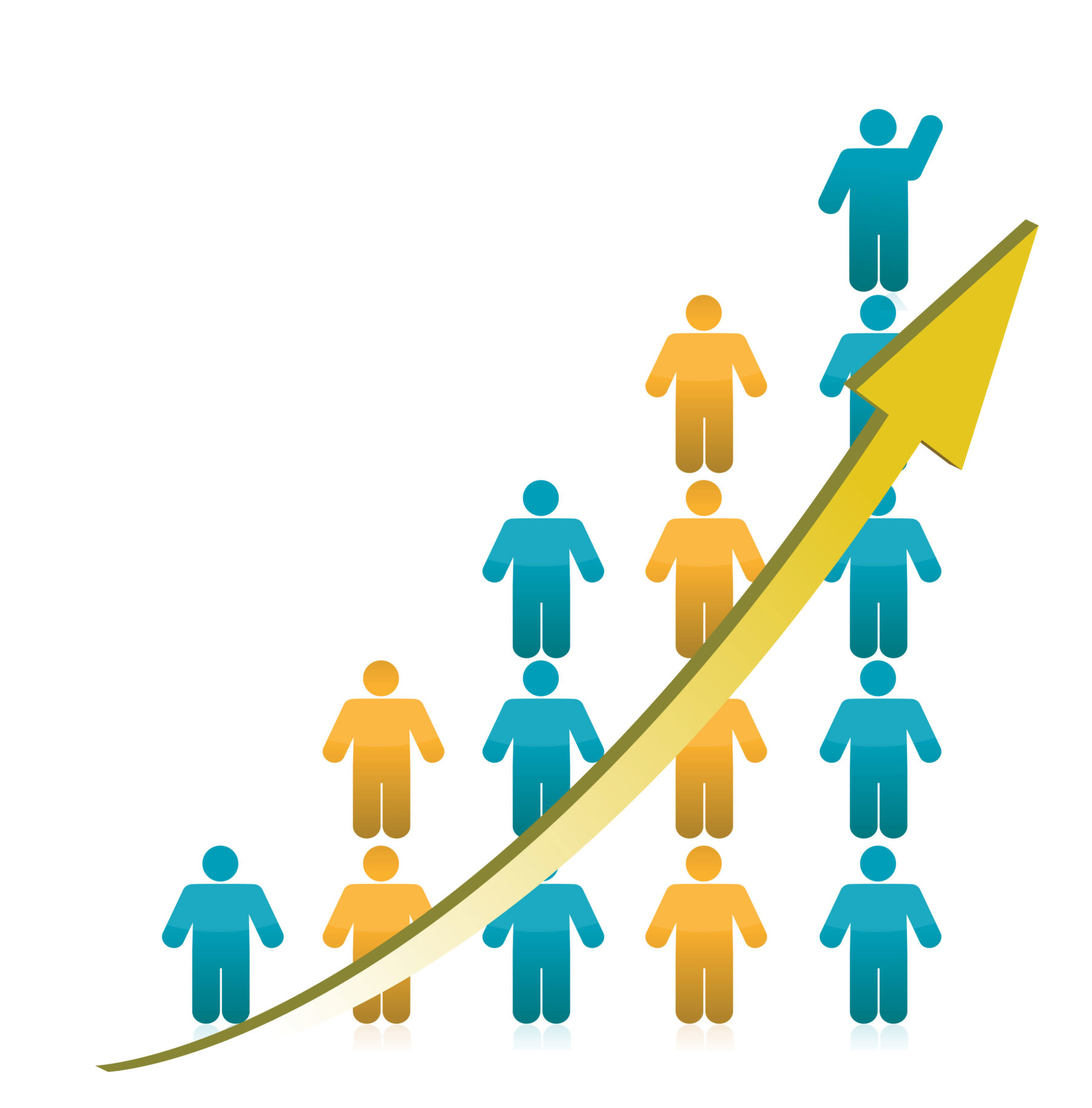 9,000,000,000 PEOPLE
A 29% INCREASE!
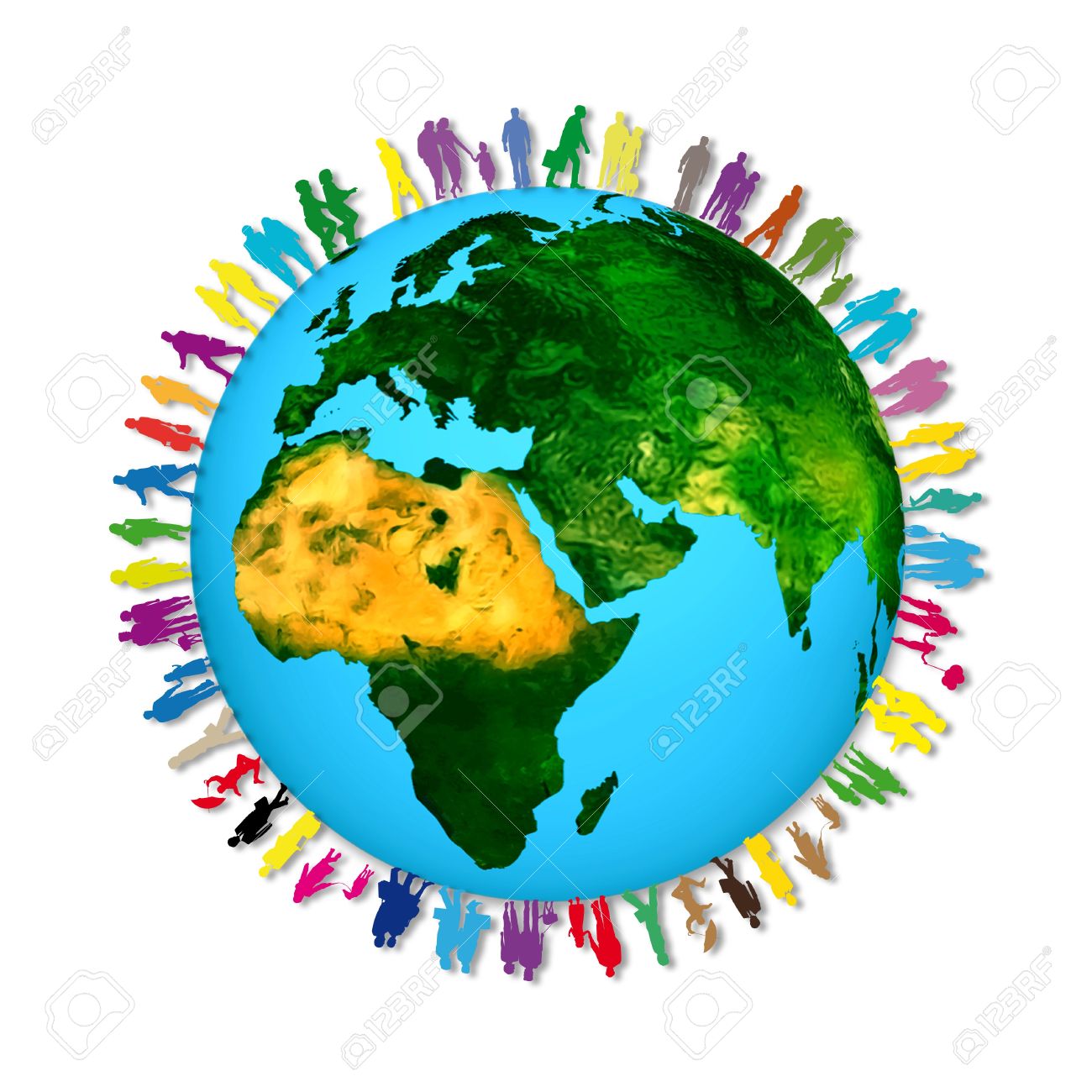 WHAT ARE THE FOUR GREENHOUSE GASES?
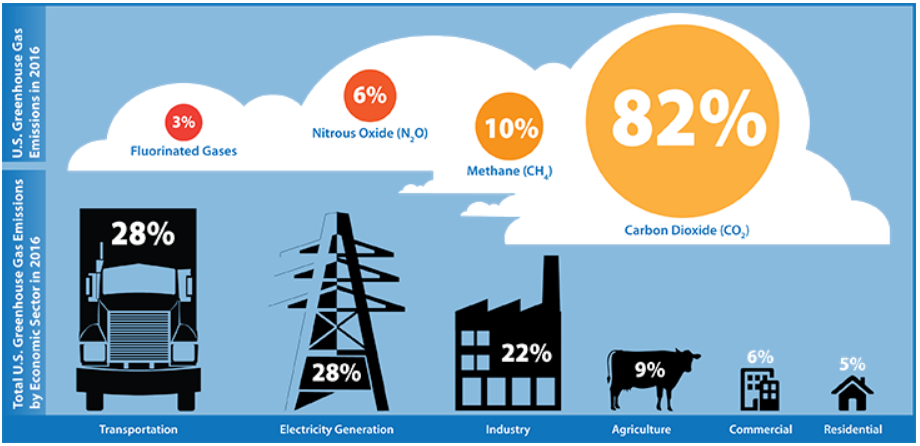 [Speaker Notes: https://www3.epa.gov/climatechange/ghgemissions/inventoryexplorer/]
PAUSE BINGO!
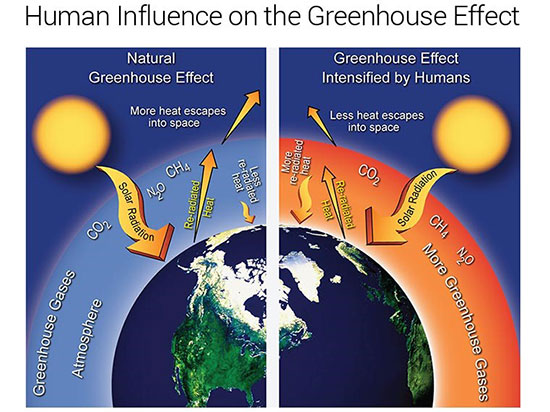 WHY DO WE CARE ABOUT GREENHOUSE GASES?
[Speaker Notes: https://www.massaudubon.org/our-conservation-work/climate-change/why-we-care/greenhouse-gases]
WHICH U.S. STATE GENERATES THE MOST WIND POWER?
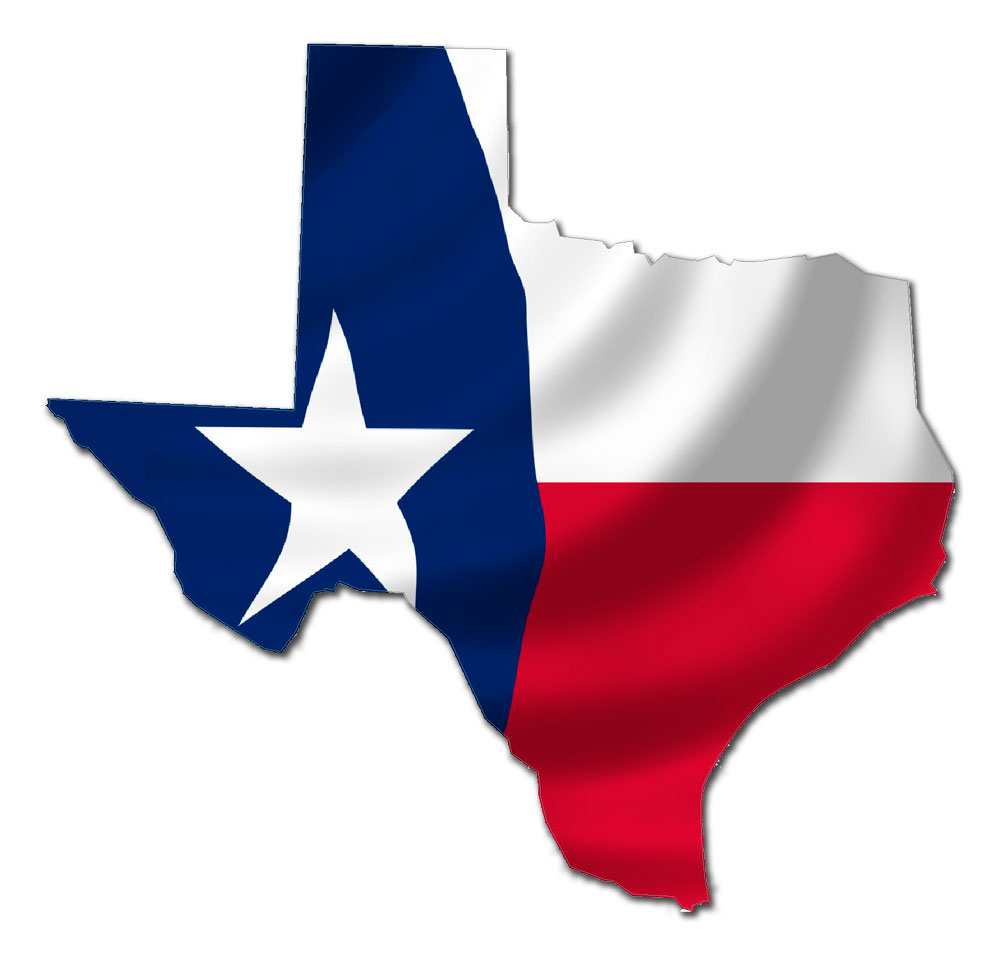 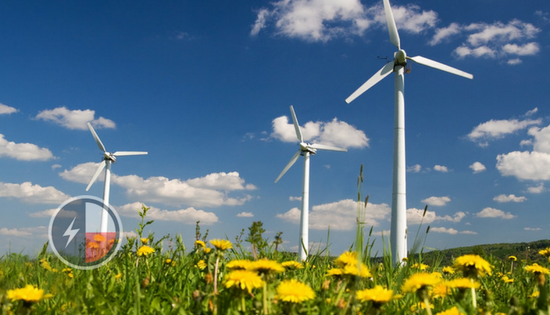 [Speaker Notes: https://www.choosetexaspower.org/the-current/texas-wind-power-continues-to-pick-up-speed/]
WAYS TO CONSERVE AIR EMISSION/POLLUTION
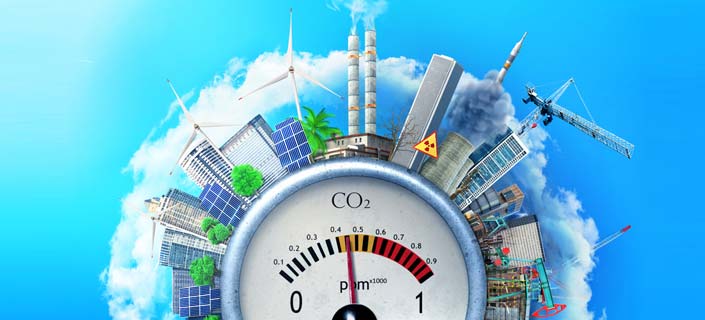 [Speaker Notes: https://www.consumerhealthdigest.com/health-news/air-pollution-still-killing-americans.html]
WHAT SYSTEM USES THE MOST ENERGY IN OUR HOMES AND SCHOOLS?
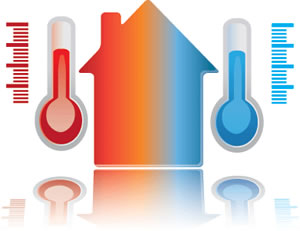 HEATING AND COOLING
[Speaker Notes: http://www.levineandsons.com/blog/local-heating-cooling/]
WHAT SYSTEM USES THE SECOND MOST ENERGY IN OUR HOMES AND SCHOOLS?
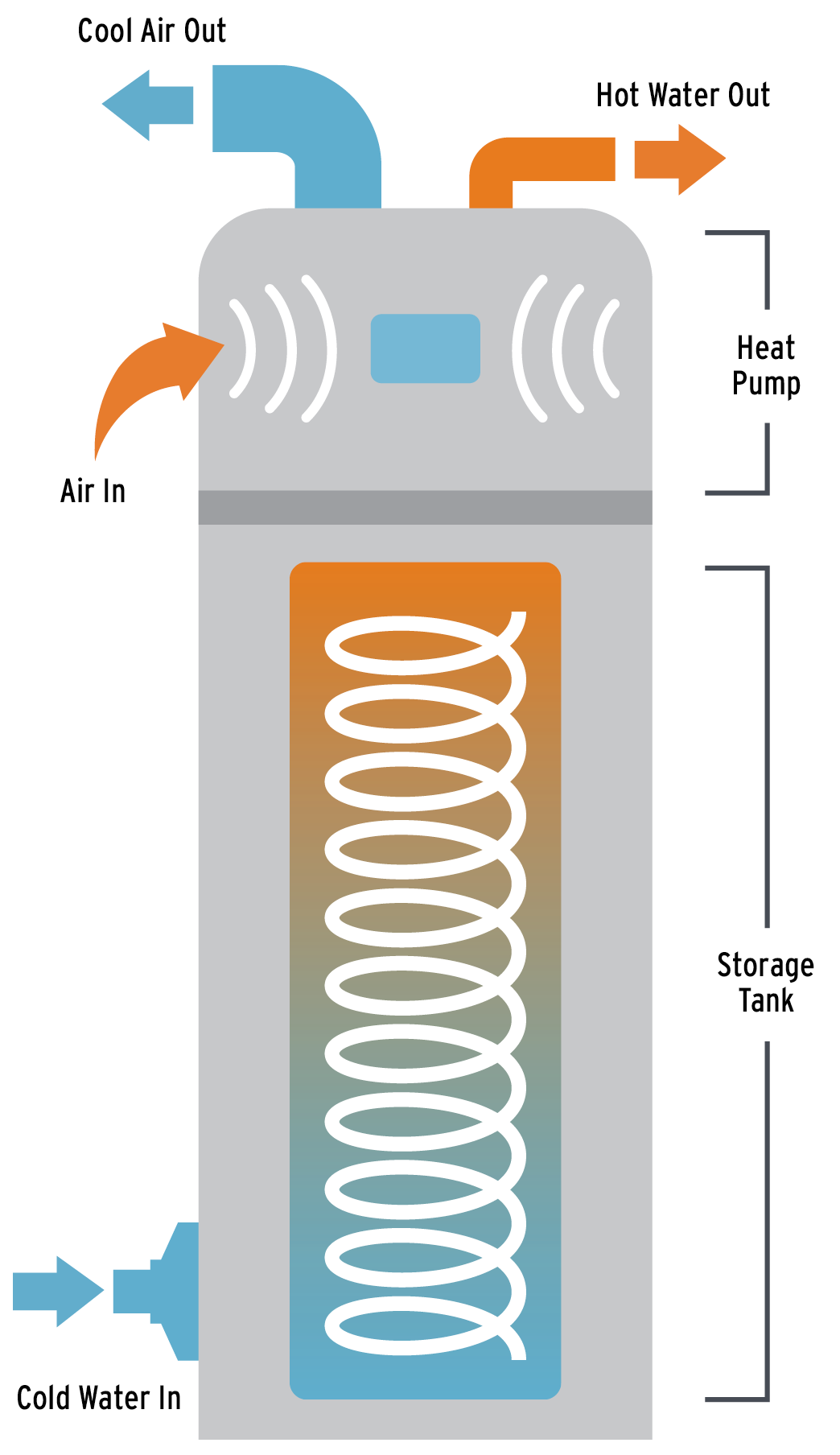 WATER HEATING SYSTEMS
[Speaker Notes: https://www.theenergychallenge.org/take-action/next-level-saving/hpwh/hpwh-faq/]
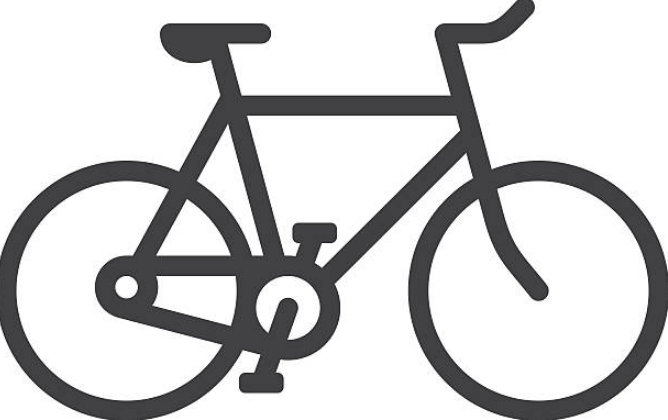 WHAT ARE WAYS YOU CAN SAVE ENERGY?
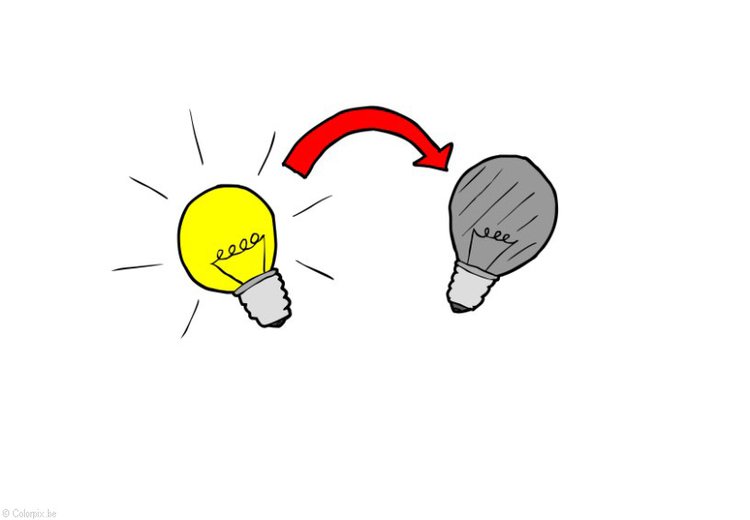 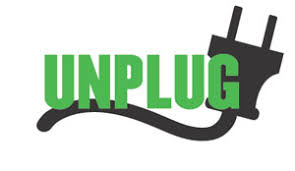 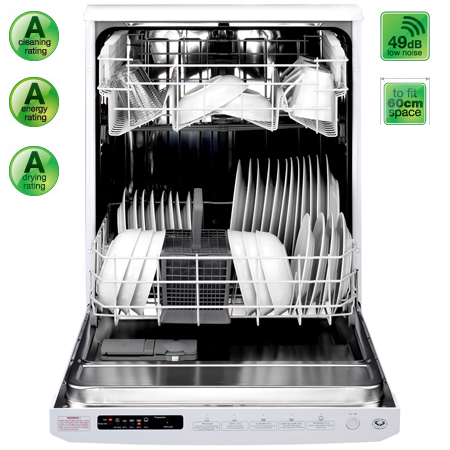 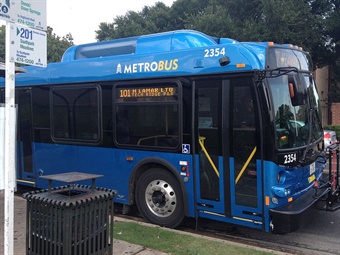 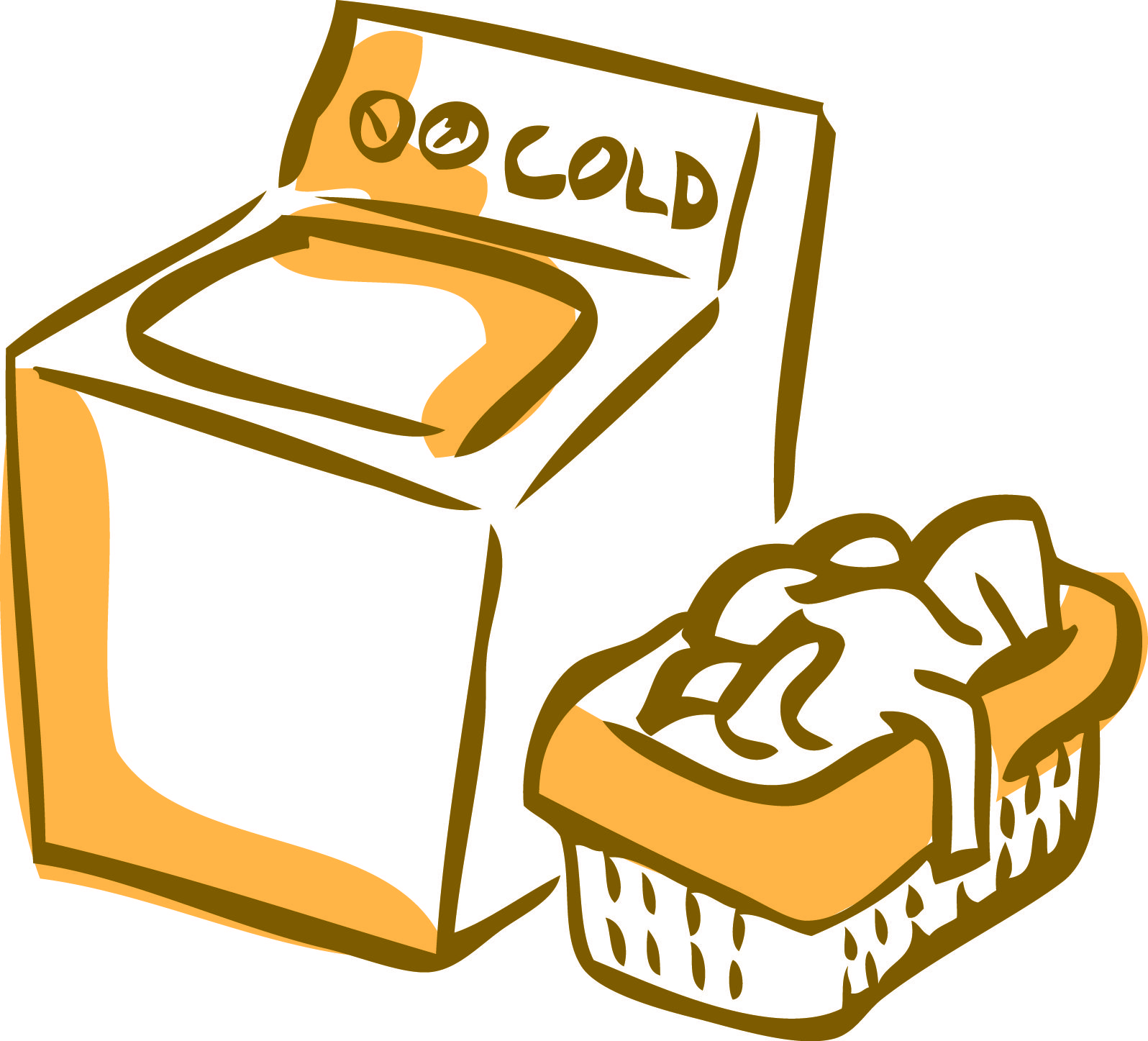 WHAT ARE THE TWO APPLIANCES YOU SHOULD RUN ONLY WHEN THEY’RE FULL?
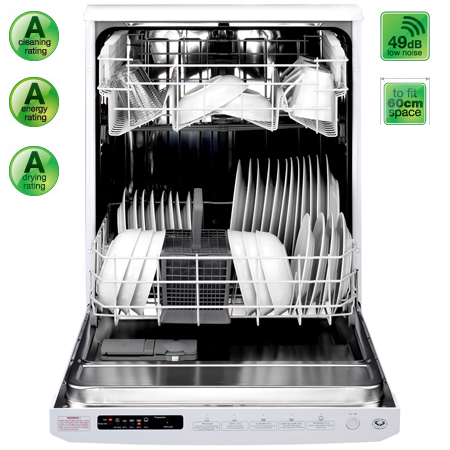 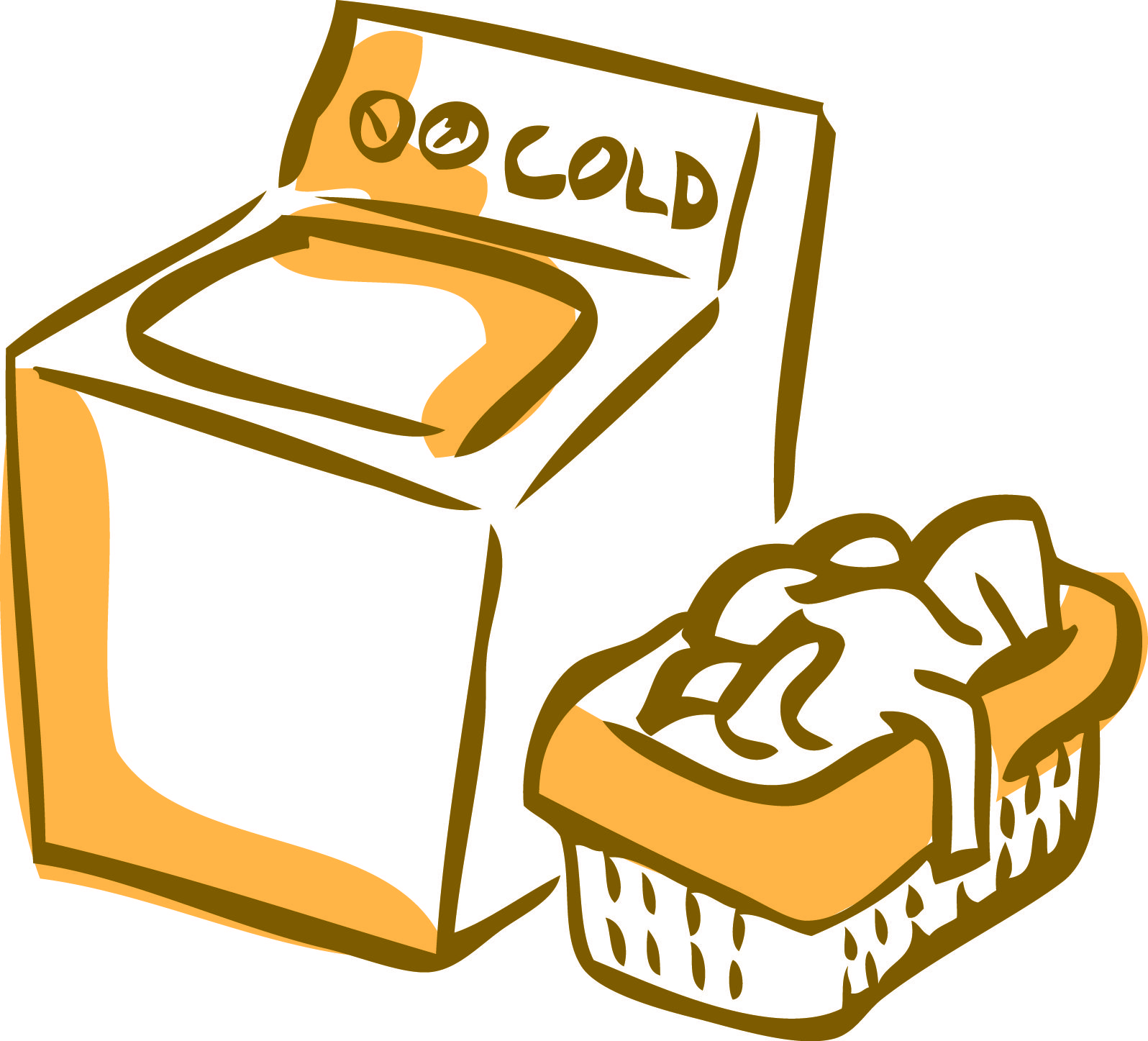 Note: FOLLOWING 4 SLIDES ARE FOR >8TH GRADE LEVEL
WHAT ARE THE TWO KEY TYPES OF ENERGY?
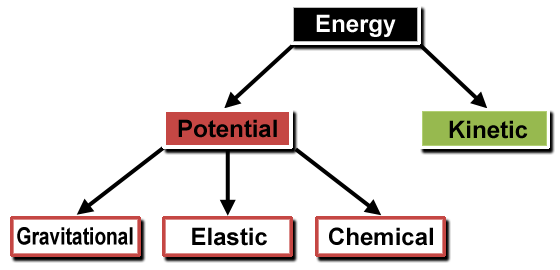 DEFINE POTENTIAL ENERGY
ENERGY STORED IN POSITION
WHAT ARE THE THREE TYPES OF POTENTIAL ENERGY?
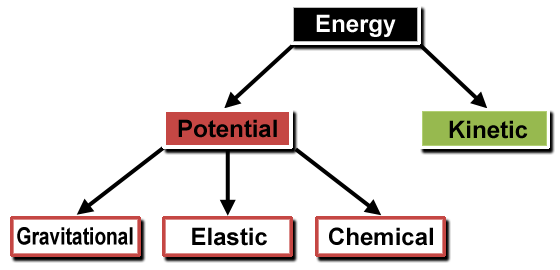 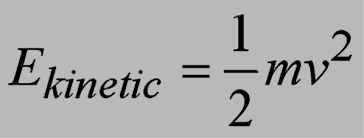 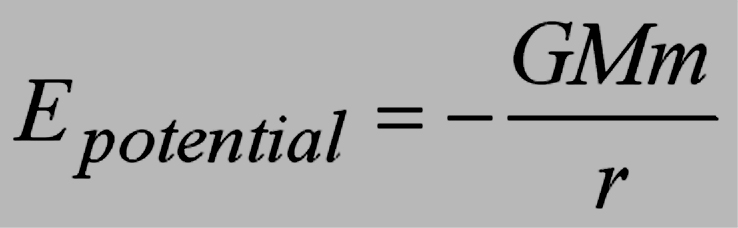 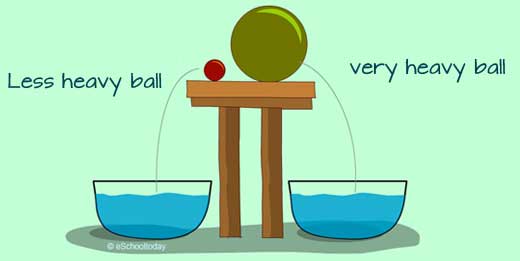 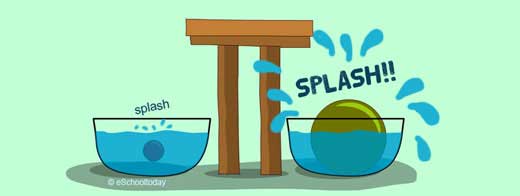 [Speaker Notes: http://www.eschooltoday.com/energy/kinds-of-energy/what-is-kinetic-energy.html]
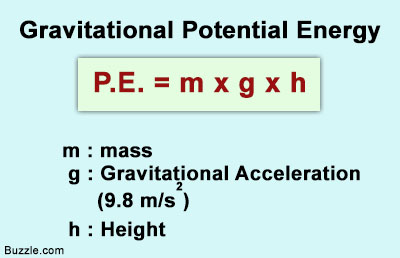 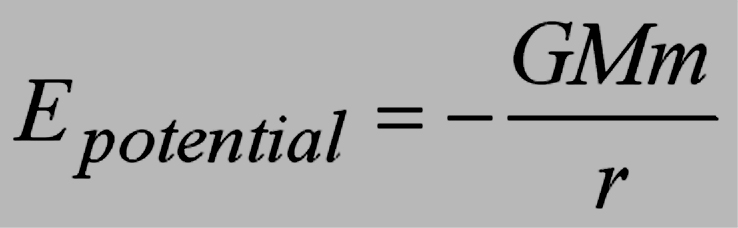 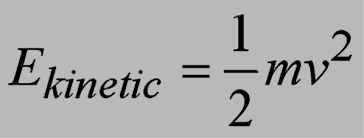